ᏣᎳᎩ 102
Clothes, Seasons, Infinitives 02
ᎨᏙ ᎢᏳᏍᏗ ᏓᏆᎿᏩ?
ᎤᎳᏍᎨᏗ ᏗᎿᏬᏍᏗ
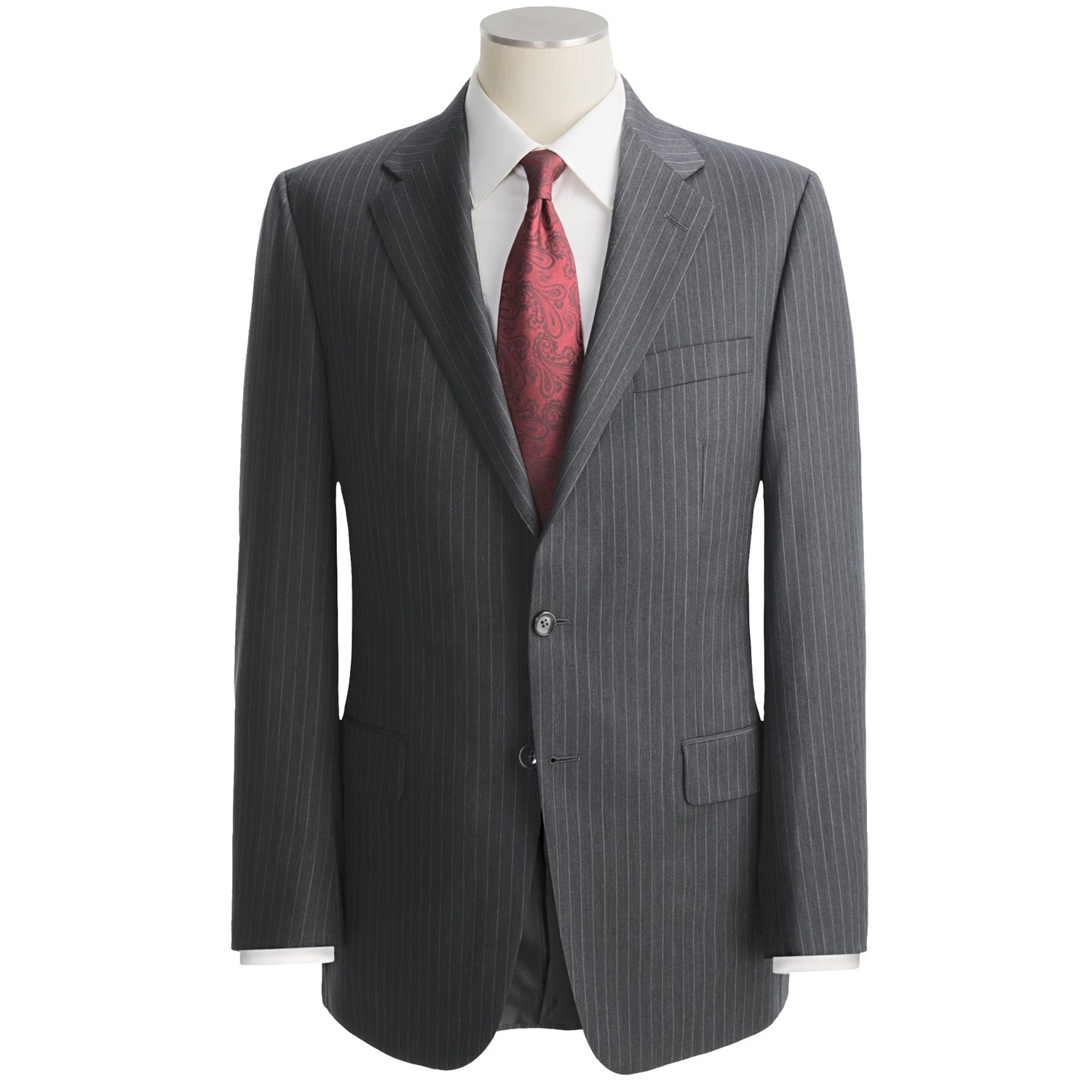 ᎨᏙ ᎢᏳᏍᏗ ᏓᏆᎿᏩ?
ᎠᎧᏁᏍᏗ ᎠᏴᏣᏓ
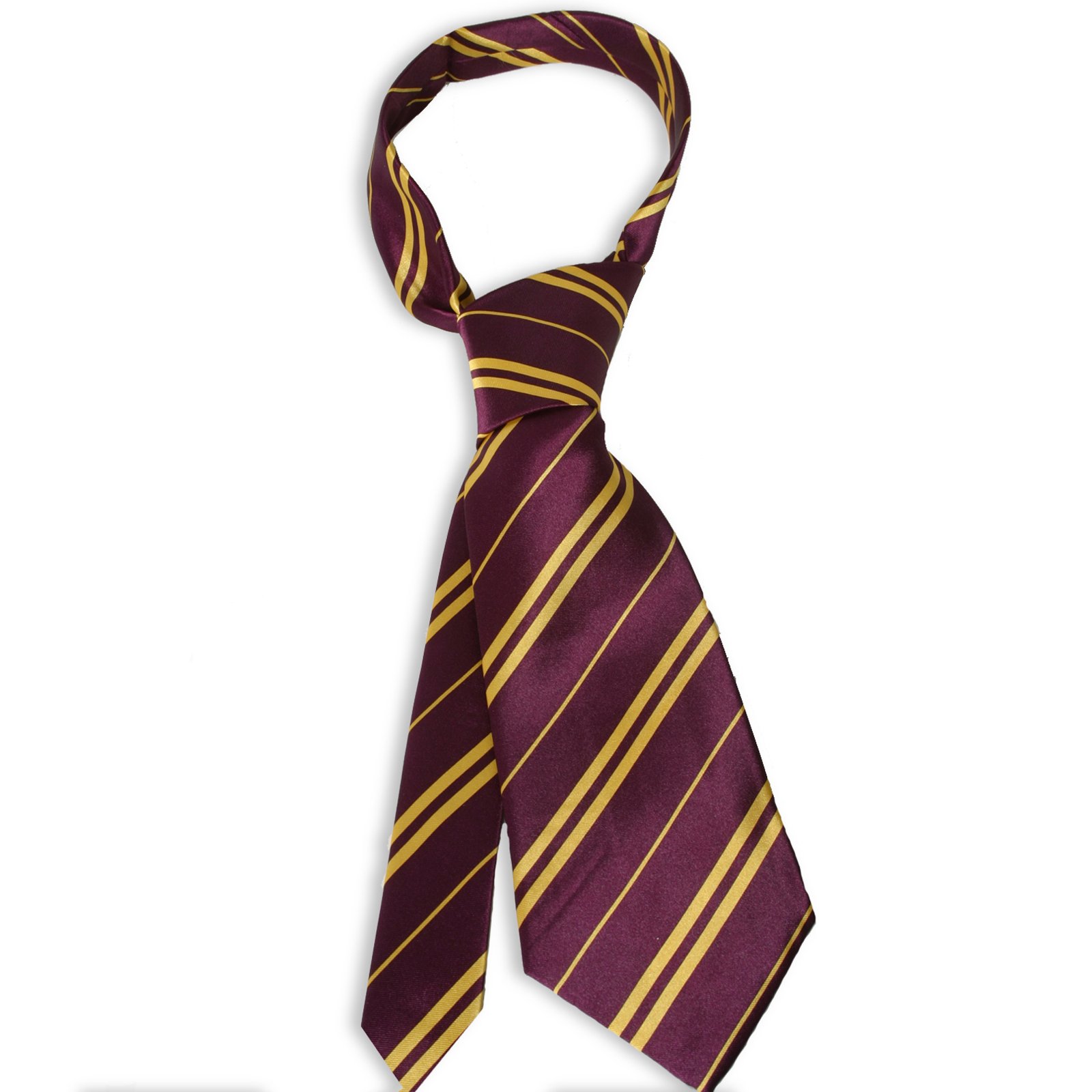 ᎨᏙ ᎢᏳᏍᏗ ᏓᏆᎿᏩ?
ᏗᎧᏁᏍᏗ
“ᎠᎧᏁᏍᏗ” / ᏗᎧᏁᏍᏗ…
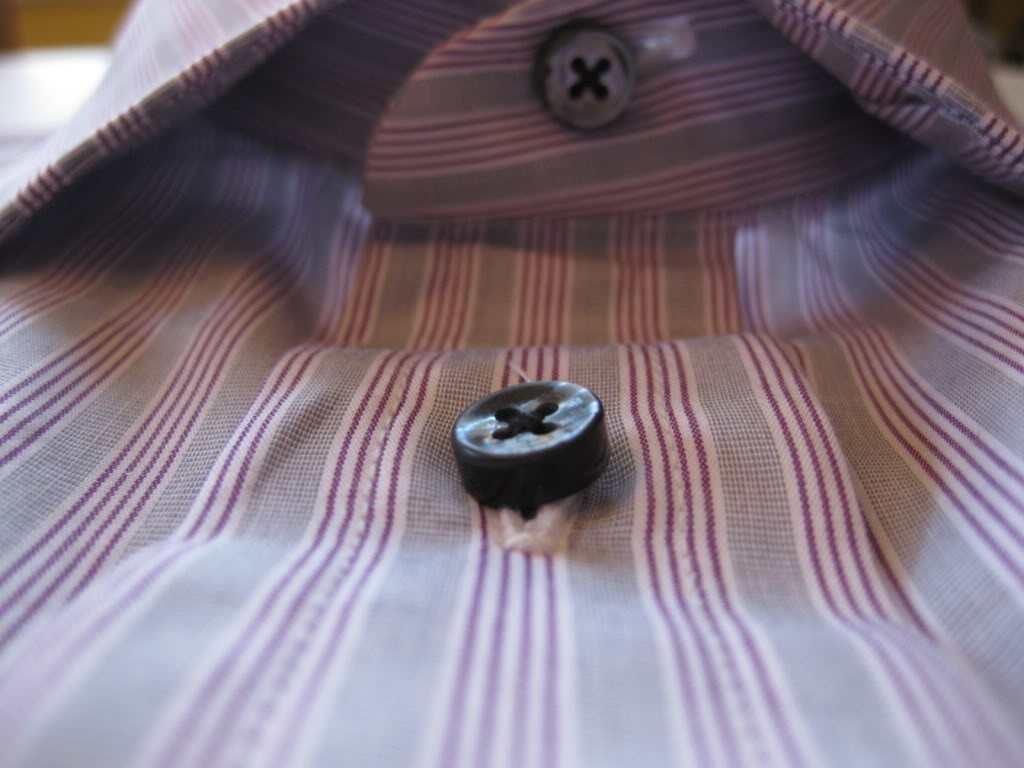 ᎨᏙ ᎢᏳᏍᏗ ᏓᏆᎿᏩ?
ᏗᎧᏁᏍᏗ
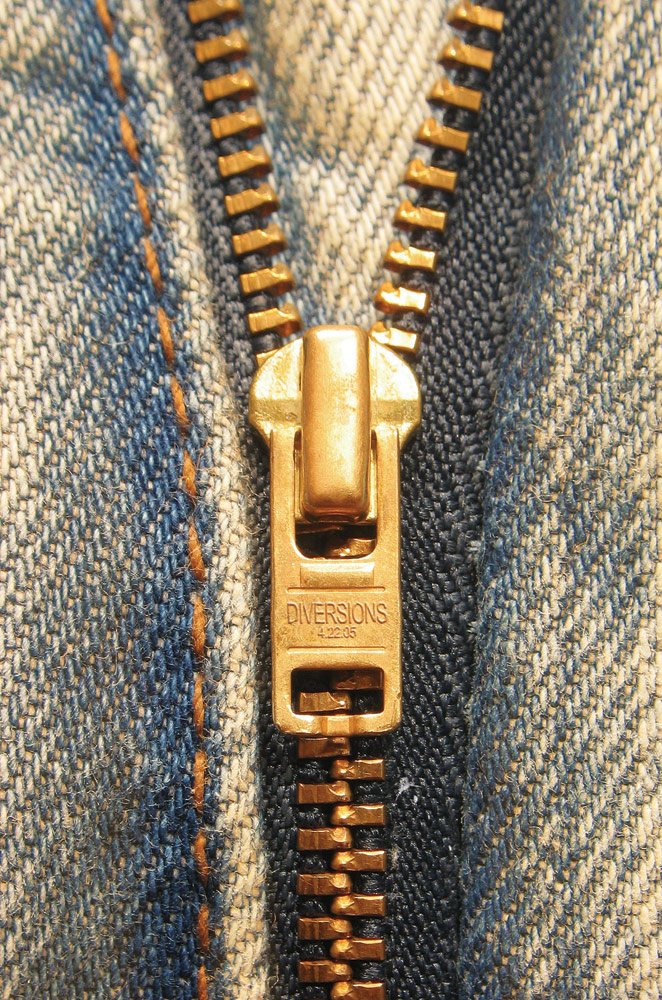 ᎯᎠᏍᏊ…
ᎭᏫᎾ ᎠᏑᎶ
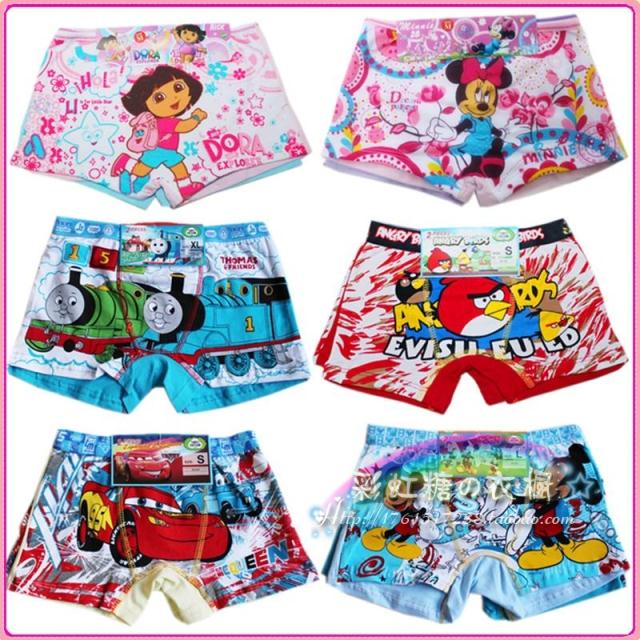 ᎨᏙ ᎢᏳᏍᏗ ᏓᏆᎿᏩ?
ᎠᎵᏰᏑᎳ
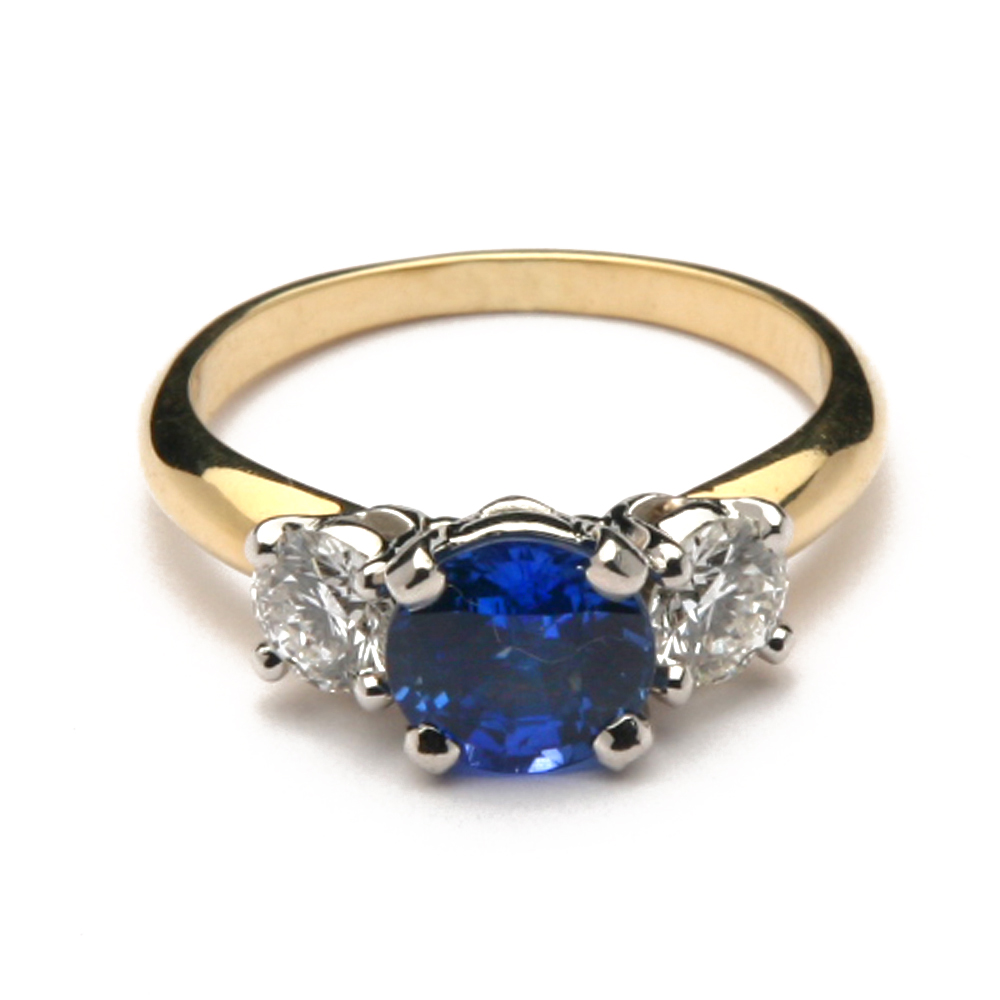 ᎨᏙ ᎢᏳᏍᏗ ᏓᏆᎿᏩ?
ᎠᏓᏦᏍᏗ
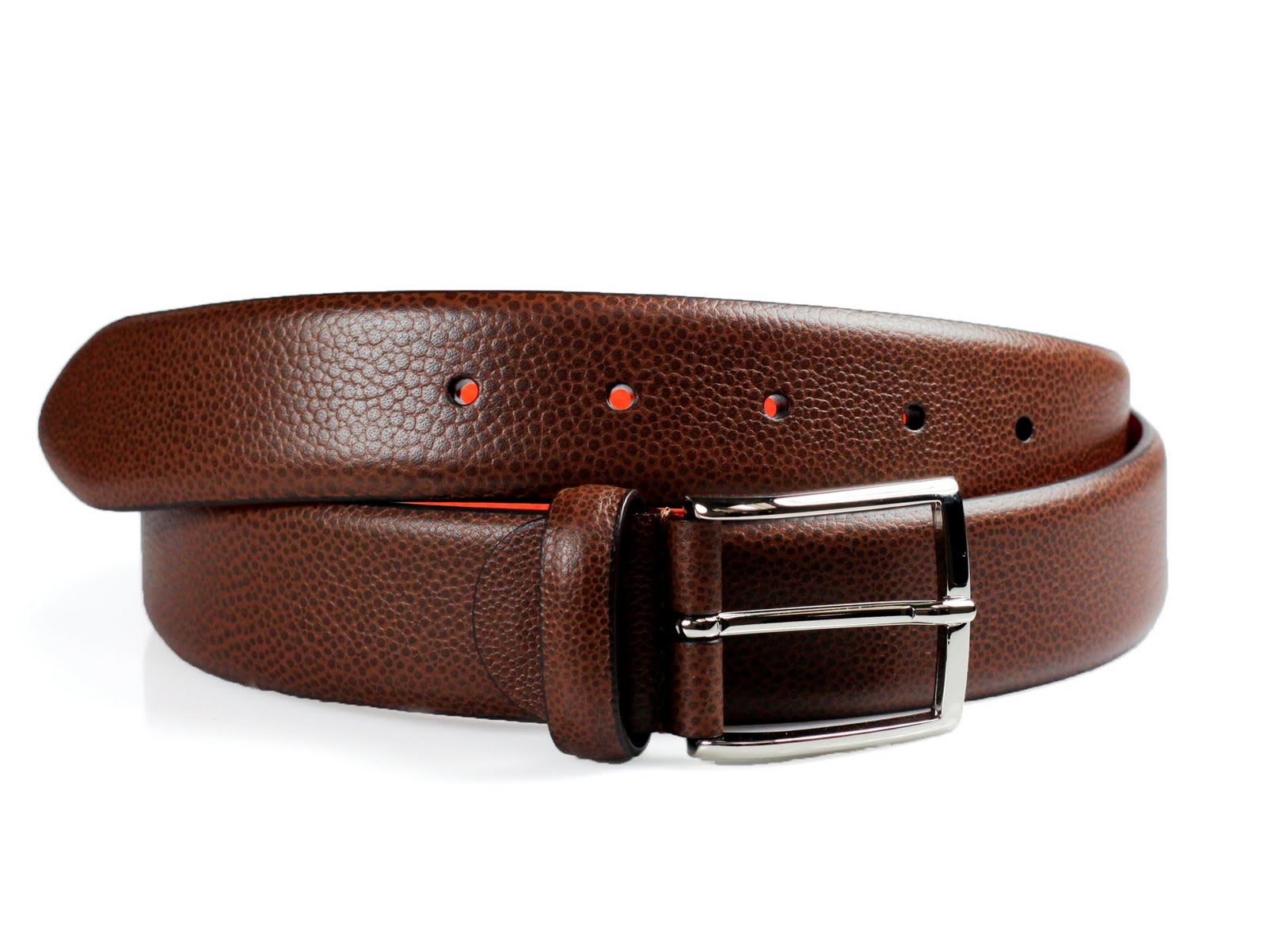 ᎨᏙ ᎢᏳᏍᏗ ᏧᏂᎿᏬ ᏄᏂᏓᎴ ᎠᏂᏴᏫ?
ᎤᎳᏍᎨᏗ ᎠᏌᏃ
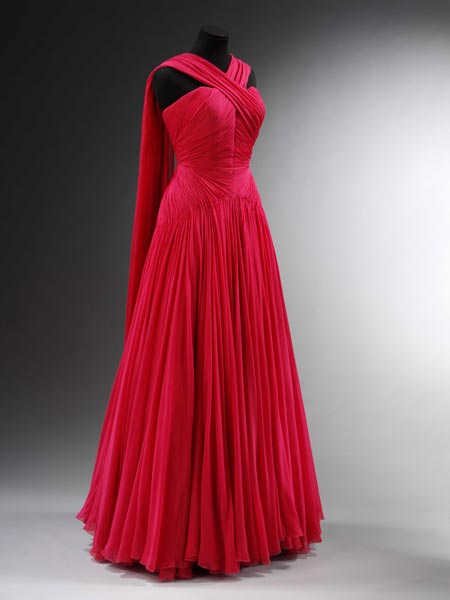 ᎨᏙ ᎢᏳᏍᏗ ᏄᏓᎴ?
ᎠᏴᏣᏗ
ᎢᏣᎾᏔᏍ  “ᏗᎧᏁᏍᏗ ᎠᏴᏣᏓ”…?
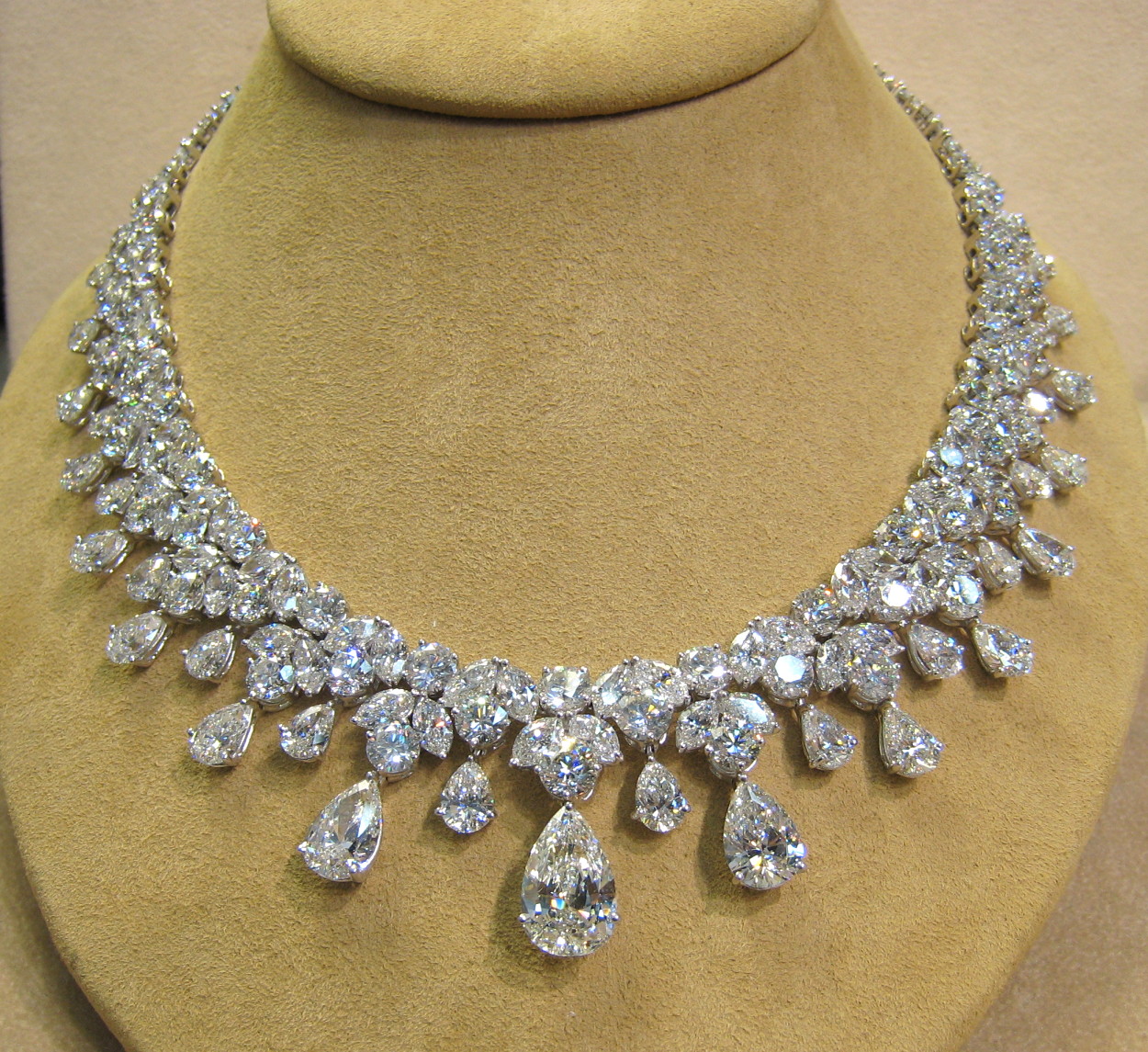 ᎨᏙ ᎢᏳᏍᏗ ᏧᏂᎿᏬ ᏄᏂᏓᎴ ᎠᏂᏴᏫ?
ᏗᎦᎴᏂ ᏗᎦᏛᏗ
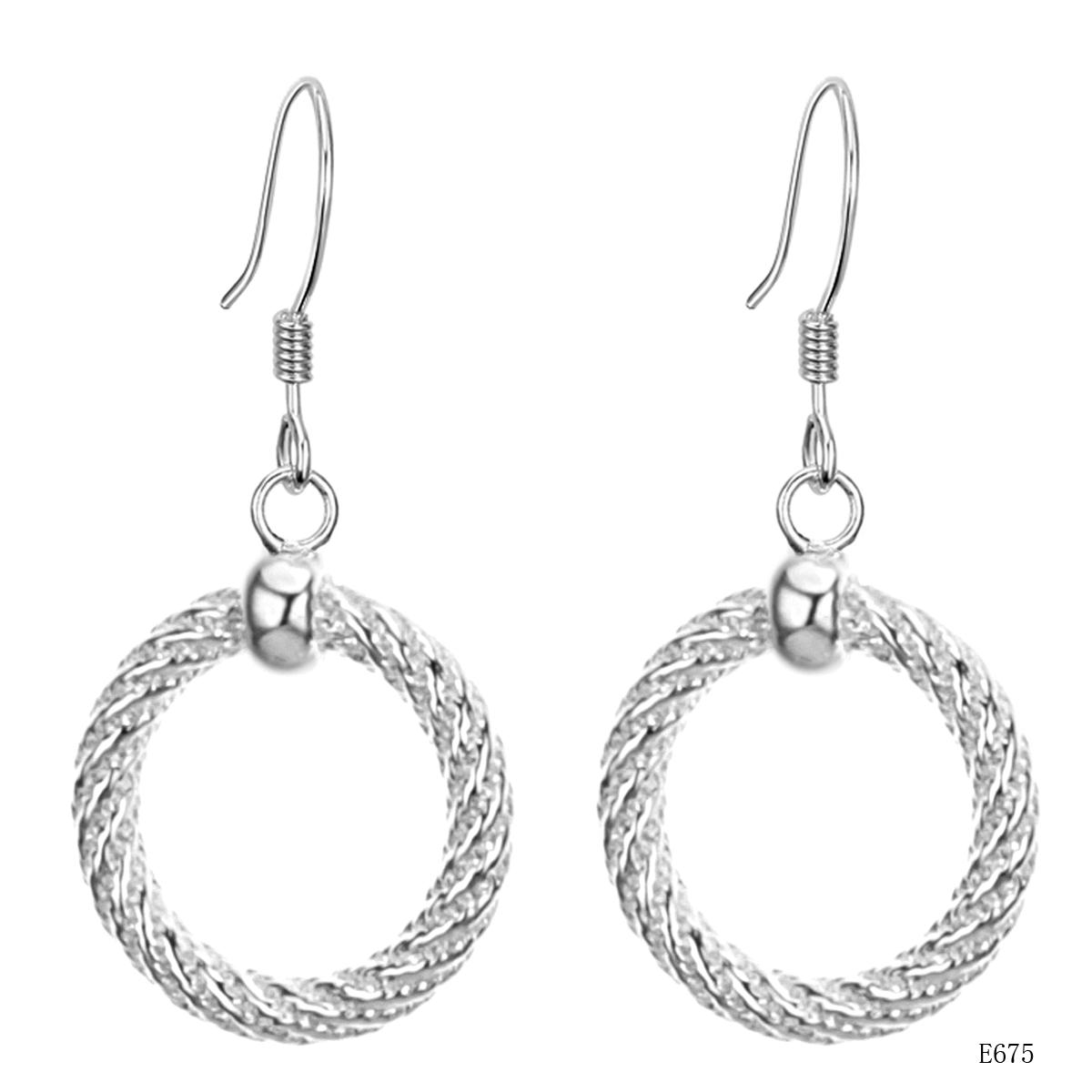 ᎨᏙ ᎢᏳᏍᏗ ᏧᏂᎿᏬ ᏄᎾᏓᎴ ᎠᏂᏴᏫ?
ᏗᎦᏘᏅᏓ
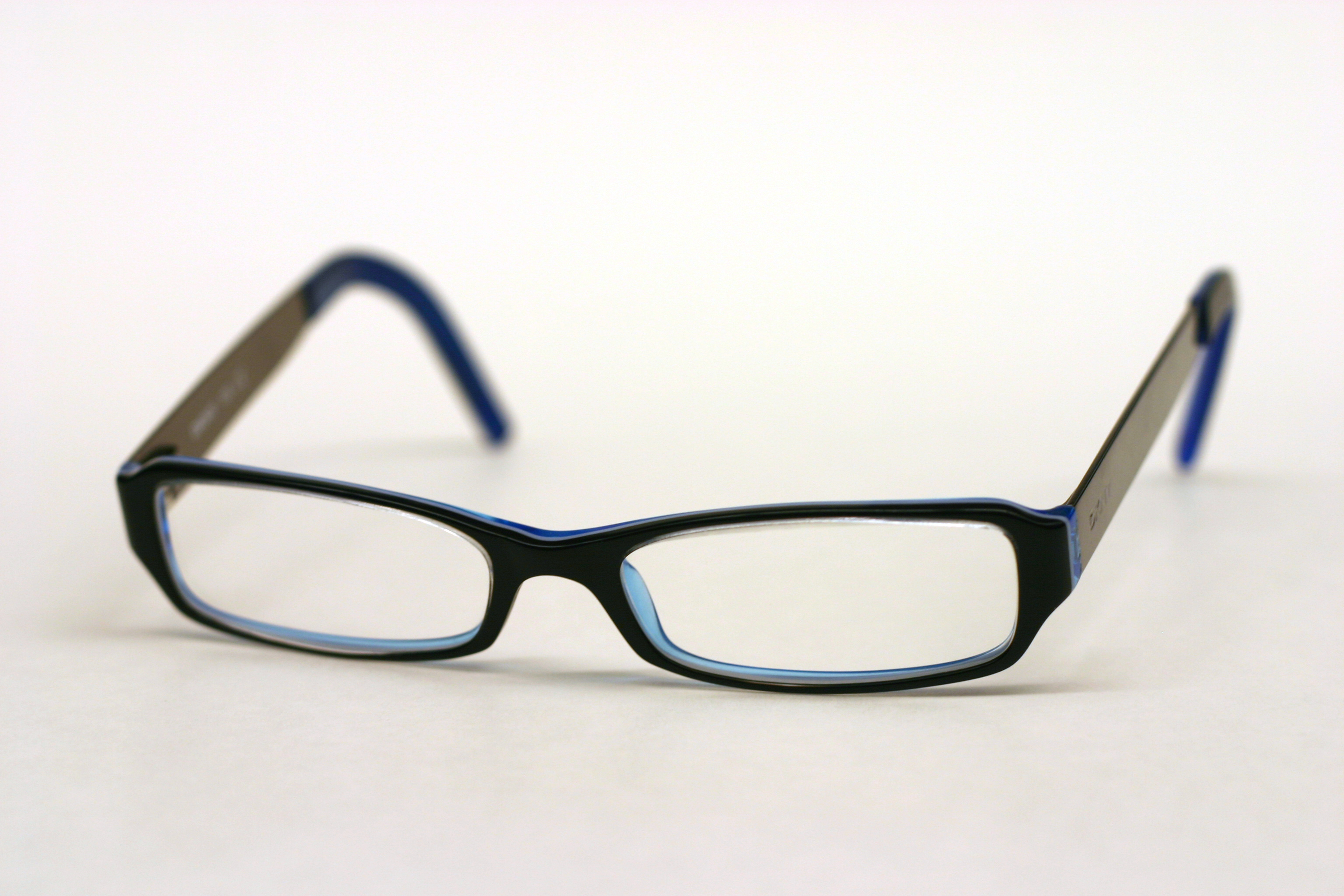 ᎨᏙ ᎢᏳᏍᏗ ᏧᏂᎾᏩ ᏕᏍᏓᎵᎢ?
3 ᎢᏯᏂ ᎠᏂᏴᏫ ᎠᎾᏛᏁᏍᎨᏍᏗ
ᏗᏣᏓᏔᏛᎲᎦ:
 “ᎨᏙ ᎢᏳᏍᏗ ᏓᏆᎿᏩ?”
“ᎨᏙ ᎢᏳᏍᏗ ᏕᏣᎿᏩ?”
“ᎨᏙ ᎢᏳᏍᏗ ᏧᎿᏩ?”
ᎢᏥᎪᏩ.ᏛᏗ ᏗᎧᏁᎢᏍᏗ:(ᏗᏥᎪᎵᏰ!)
ᏄᏓᎴ
ᎢᏥᎪᏩ.ᏛᏗ ᏗᎧᏁᎢᏍᏗ:(ᏗᏥᎪᎵᏰ!)
ᏣᎾᏗᏍᎪᎢ
ᎢᏥᎪᏩ.ᏛᏗ ᏗᎧᏁᎢᏍᏗ:(ᏗᏥᎪᎵᏰ!)
ᎨᏙ ᎢᏳᏍᏗ
ᎢᏥᎪᏩ.ᏛᏗ ᏗᎧᏁᎢᏍᏗ:(ᏗᏥᎪᎵᏰ!)
ᎪᏪᎳᏅᎢ
ᎢᏥᎪᏩ.ᏛᏗ ᏗᎧᏁᎢᏍᏗ:(ᏗᏥᎪᎵᏰ!)
.ᎩᎶᎢ
ᎢᏥᎪᏩ.ᏛᏗ ᏗᎧᏁᎢᏍᏗ:(ᏗᏥᎪᎵᏰ!)
ᎠᏃᏎᎰᎢ
ᎢᏥᎪᏩ.ᏛᏗ ᏗᎧᏁᎢᏍᏗ:(ᏗᏥᎪᎵᏰ!)
ᎨᏍᏗ
ᎢᏥᎪᏩ.ᏛᏗ ᏗᎧᏁᎢᏍᏗ:(ᏗᏥᎪᎵᏰ!)
ᏧᎾᏕᎶᏆᏍᏗ
ᎢᏥᎪᏩ.ᏛᏗ ᏗᎧᏁᎢᏍᏗ:(ᏗᏥᎪᎵᏰ!)
ᏕᎾᏓᎪᎲᏳ
ᎢᏥᎪᏩ.ᏛᏗ ᏗᎧᏁᎢᏍᏗ:(ᏗᏥᎪᎵᏰ!)
ᎪᎱᏍᏗ
ᎢᏥᎪᏩ.ᏛᏗ ᏗᎧᏁᎢᏍᏗ:(ᏗᏥᎪᎵᏰ!)
ᎤᏍᏆᏂᎦᏘ
ᎢᏥᎪᏩ.ᏛᏗ ᏗᎧᏁᎢᏍᏗ:(ᏗᏥᎪᎵᏰ!)
ᏂᎪᎯᎸ
ᎢᏳᏕᏘᏴᏌᏗᏒ ᎧᏃᎩᏓ!
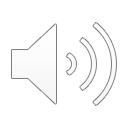 Paula Nelson ᎤᏬᏪᎳᏅᎢ ᏃᎴ ᎧᏃᎩᎠ
ᎪᎨᏱ 
ᎪᎩ 
ᎤᎳᎪᎲᏍᏗ… 
ᎪᎳ …ᎪᎳ
ᎨᏙ ᎢᏳᏍᏗ ᎤᎿᏩ ᏕᏍᏓᎵᎢ?
Bill: 		“Ꭳ… Frank! ᎯᎠ ᎤᏬᏚᎯ ᏣᎿᏬ!”
Frank: 	“ᏍᎩ Bill! ᎣᏍᏓ ᎠᎩᏴᎸ ᎦᏌᎴᎾ ᏣᏤᎵ!”
Bill: 		“ᏩᏙ! ᎦᏨ ᏣᏩᏍᎨᎢ ᏣᎵᏍᏇᏔᏬ?”
Frank: 	“Belk Ꭰ.ᎩᏩᏍᎬᎢ Ꮎ. ᎤᏙᎯᏳ ᎤᎦᎿᏩ!”

ᎤᏬᏚᎯ – pretty / sharp
ᎣᏍᏓ ᎠᎩᏴᎸ – I find it good (I like it)
[Set B] –wasg__ = “buy”
ᏣᏤᎵ / ᎠᏆᏤᎵ – “yours/mine”
ᎠᏆᎿᏬ / ᏣᎵᏍᏇᏔᏬ = “my shirt” / “your hat”	(Set B vs. “-atseli”)